Вопрос
Для чего нужны предлоги?
...ртист  –  М...сква
л...мон  –  ст...кан
в...р...бей –     р...бина
в
а
о
е
в
а
е
и
на
о
о
я
е
Кот Васька лежит …( окно).
Гриб растёт …(дерево).
Птенцы сидят …(гнездо).
Лодка отчалила …(берег).
Лев готовится … (прыжок). 
Бабочки порхали … (цветок).
на окне.
под деревом.
в гнезде.
от берега.
к прыжку.
над цветком.
Исправь ошибки
из
Витя пришёл со школы.
Орел парил над лугом.
Мы подошли в  лес.
О ласточках я узнал от  фильма.
к
у.
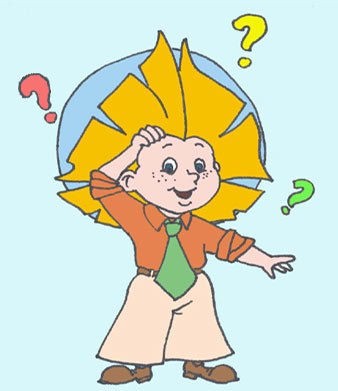 из